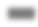 CENTRO ESTIVO COMUNALE 2022
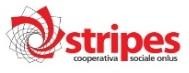 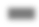 Modulo iscrizione
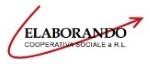 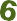 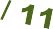 Ho preso visione di tutte le comunicazioni presenti  in questo modulo di iscrizione F/R che sottoscrivo
Firma per esteso e leggibile del genitore
Genzano, lì